ЛЕКЦІЯ:

  ОХОРОНА ПРАЦІ
ПЛАН:
Загальні положення охорони праці
2. Праця жінок
3. Праця молоді
Охорона праці – це:
система правових, соціально-  економічних, організаційно-
технічних, санітарно-гігієнічних,  лікувально-профілактичних заходів і  засобів, спрямованих на збереження  життя, здоров'я та працездатності  людини в процесі трудової
діяльності.
Безпека життєдіяльності — галузь  науково-практичної діяльності,спрямованої на:
- вивчення загальних закономірностей  виникнення небезпек, їх властивостей,  наслідків впливу на організм людини;
	основ захисту здоров'я та життя людини, а  також середовища від небезпек;
	на розробку та реалізацію відповідних засобів і  заходів щодо створення, підтримки здорових,  безпечних умов життя, діяльності людини, як у  побутових умовах, так і в умовах надзвичайних  ситуацій.
Конституція України
4
Стаття 43.
	Кожен має право на належні, безпечні і здорові умови праці, на  заробітну плату, не нижчу від визначеної законом. Використання праці  жінок і неповнолітніх на небезпечних для їхнього здоров'я роботах  забороняється. Громадянам гарантується захист від незаконного  звільнення. Право на своєчасне одержання винагороди за працю  захищається законом.
Стаття 46.
Громадяни мають право на соціальний захист, що включає право на  забезпечення їх у разі повної, часткової або тимчасової втрати  працездатності, втрати годувальника, безробіття з незалежних від них  обставин, а також у старості та в інших випадках, передбачених законом.  Це право гарантується загальнообов'язковим державним соціальним  страхуванням за рахунок страхових внесків громадян, підприємств,  установ і організацій, а також бюджетних та інших джерел соціального  забезпечення.
ЗАКОНОДАВСТВО ПРО ОХОРОНУ ПРАЦІ
«Про охорону здоров'я».
«Про пожежну безпеку».
«Про обов'язкове державне соціальне страхування від
нещасного випадку на виробництві й професійного
захворювання, що привели до втрати  працездатності».
«Про використання ядерної енергії і радіаційний  захист».
«Про забезпечення санітарного й епідемічного  благополуччя населення».
«Про цивільну оборону».
Кодекс законів «Про працю України».
5
Закон України «Про охорону праці»
Закон регулює питання:
Державної політики в області охорони праці
Гарантії прав на охорону праці
Організації охорони праці
Стимулювання охорони праці
Нормативно-правового регулювання охорони праці
Державного управління охороною праці
	Державного нагляду та суспільного контролю за охороною  праці
	Відповідальності	за 	 порушення	законодавства	з	охорони  праці
Основні принципи державної  політики в області охорони праці
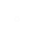 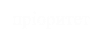 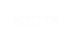 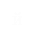 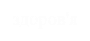 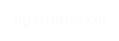 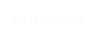 пріоритет життя й здоров'я працівників стосовно  результатів виробничої діяльності підприємства;
повна відповідальність власника підприємства  за створення безпечних і нешкідливих умов  праці;
соціальний захист працівників;
повне відшкодування шкоди особам, які  потерпіли на виробництві від нещасних  випадків або професійних захворювань.
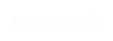 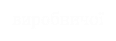 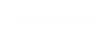 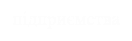 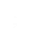 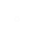 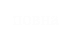 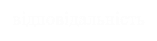 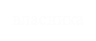 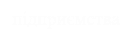 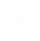 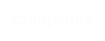 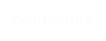 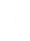 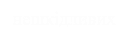 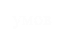 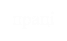 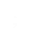 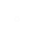 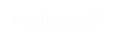 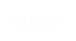 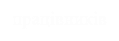 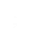 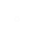 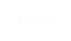 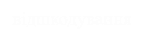 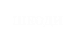 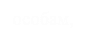 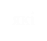 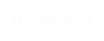 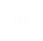 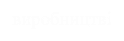 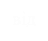 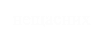 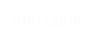 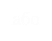 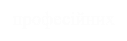 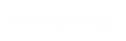 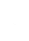 Згідно із ст. 20 Закону в підрозділі  колективного договору про охорону праці  повинні бути обов'язково відображені наступні  заходи:
забезпечення працівникам соціальних гарантій  в області охорони праці на рівні, не нижче  передбаченого законодавством;
комплексні заходи для досягнення нормативів  безпеки праці й виробничої санітарії;
заходи з підвищення існуючого рівня охорони  праці, попередження випадків виробничого  травматизму, професійних захворювань, аварій і  пожеж.
Обов’язки та відповідальність
Дотримання законодавства України про охорону  праці є обов’язком не тільки для посадових осіб,  а і для всіх працюючих.
Якщо працівник підприємства не виконує або  виконує неналежним чином правила і норми з  охорони праці, він несе відповідальність  відповідно до чинного законодавства.
Стаття 44 Закону України «Про охорону  праці» передбачає відповідальність за  порушення вимог щодо охорони праці.
Види відповідальності
Дисциплінарна. КЗпП України (ст.147) встановлено  такі види дисциплінарного стягнення: догана, звільнення  з роботи. Наказом по підприємству працівники  зобов’язуються дотримуватися правил охорони праці,  організовувати, виконувати різні роботи з охорони праці.  Особи, визначені наказом, обов’язково повинні бути  ознайомлені з ним під розпис. Якщо в результаті  внутрішнього контролю виявилось, що працівник  порушив покладені на нього нормативними актами  обов’язки з охорони праці, не виконав наказ по  підприємству, то згідно з вимогами КЗпП України  керівник підприємства накладає стягнення (догана,  звільнення). Працівник обов’язково знайомиться з  наказом про стягнення (під підпис).
Адміністративна.	Встановлюється	за	порушення,  які	не	носять	кримінального	характеру.	В	даному
випадку	на	винних	працівників	накладається  штраф.
Право
штрафувати
мають  охороною
органи  праці
Державного  (державний  постановою,
нагляду	за
інспектор).	Штраф
оформляється
один	екземпляр	якої	видається
винному працівникові, який в установлений термін  повинен через централізовану касу сплатити  штраф. У іншому випадку за кожен день затримки  виплати штрафу нараховується пеня.
Кримінальна. Якщо невиконання вимог охорони  праці може потягти за собою нещасні випадки або  інші тяжкі наслідки, які вже сталися з вини  посадової особи, прокуратура може порушити  питання про відкриття кримінальної справи.
Постанова прокурора про відкриття кримінальної  справи може бути видана на подання органів  Держгірпромнагляду за охороною праці.
Кримінальна відповідальність настає згідно з  Кримінальним кодексом України.
Матеріальна. До цього виду відповідальності притягаються  особи, з вини яких у результаті порушення вимог з охорони  праці підприємству нанесені матеріальні збитки. Матеріальні  збитки відшкодовуються незалежно від того, притягнуті  працівники чи ні до дисциплінарної, адміністративної або  кримінальної відповідальності. Матеріальна відповідальність  настає тільки при встановленні безпосередньої дії або  бездіяльності, які визначають вину працівника. Стягнення  матеріального відшкодування проводиться на основі  особистої згоди працівника або на підставі рішення суду.  Сума відшкодування вноситься до бухгалтерії підприємства.  Матеріальна відповідальність підприємства перед  працівником настає у разі ушкодження здоров’я працівника.  Виплата матеріальних компенсацій проводиться у  відповідності до ст.10, 11 Закону України «Про охорону  праці» та Правил відшкодування працівникові шкоди,  заподіяної його здоров’ю.
Обов’язки роботодавця
щодо додержання вимог нормативно правових актів з охорони праці  визначаються відповідно до ст.13 Закону України «Про охорону праці»  щодо управління охороною праці та обов’язки роботодавця
Обов’язки працівників
щодо додержання вимог нормативно-правових актів з охорони праці  визначаються відповідно до ст.14 Закону України «Про охорону праці» щодо  зобов’язань працівника:
дбати про особисту безпеку і здоров’я, а також про безпеку і здоров’я  оточуючих людей у процесі виконання будь-яких робіт чи під час  перебування на території підприємства;
знати і виконувати вимоги нормативно-правових актів з охорони праці,  правила поводження з машинами, механізмами, устаткуванням та іншими  засобами виробництва, користуватися засобами колективного та
індивідуального захисту;
проходити у встановленому законодавством порядку попередні та періодичні
медичні огляди.
Працівник несе безпосередню відповідальність за порушення зазначених  вимог.
Інструктажі
Інструктажі з питань охорони праці проводяться на всіх  підприємствах, установах і організаціях незалежно від  характеру їх трудової діяльності, підлеглості і форми власності.
Мета інструктажу – навчити працівника правильно і  безпечно для себе і навколишнього середовища виконувати свої  трудові обов'язки.
ВИДИ ІНСТРУКТАЖІВ
Інструктажі за часом і характером проведення поділяють на:
вступний,
первинний,
повторний,
позаплановий,
цільовий.
Вступний інструктаж
проводиться з усіма працівниками, які щойно  прийняті на роботу (постійну або тимчасову),  незалежно від їх освіти, стажу роботи за цією
посади;	працівниками,	які
й
професією	або  знаходяться	у
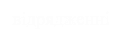 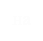 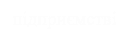 відрядженні
на	підприємстві
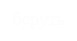 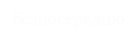 участь,	у	виробничому
беруть  процесі;
безпосередню
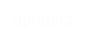 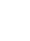 з	водіями	транспортних	засобів,	які
вперше в'їжджають на територію підприємства;  учнями, вихованцями та студентами навчально-  виховних закладів перед початком трудового й  професійного навчання в лабораторіях, майстернях  на полігонах тощо.
Загальні	питання вступного інструктажу:
Загальні	відомості	про	підприємство,	організацію,  особливості виробництва.
Основні положення законодавства про охорону праці  3.Трудовий	договір,	робочий	час	і	час	відпочинку,	охорона  праці жінок і осіб молодше 18 років. Пільги та компенсації.
внутрішнього	трудового
розпорядку  порушення
4. Правила  підприємства,  правил.
організації,	відповідальність	за
Організація роботи з охорони праці на підприємстві.  Відомчий, державний нагляд та громадський контроль за  станом охорони праці.
Загальні правила поведінки працюючих на території  підприємства, у виробничих та допоміжних приміщеннях.  Розташування основних цехів, служб, допоміжних  приміщень.
Загальні	питання вступного інструктажу:
Основні небезпечні та шкідливі виробничі фактори, характерні  для даного виробництва. Методи і засоби попередження нещасних  випадків та професійних захворювань. Основні вимоги щодо  попередження електротравматизму.
Основні вимоги виробничої санітарії та особистої гігієни.
Засоби індивідуального захисту. Порядок і норми видачі ЗІЗ,  строки носіння.
Обставини та причини окремих характерних нещасних  випадків, аварій, пожеж, що сталися на підприємстві та інших  аналогічних виробництвах через порушення вимог безпеки.
Порядок розслідування та оформлення нещасних випадків і  професійних захворювань.
Пожежна безпека. Способи та засоби запобігання пожежам,  вибухам, аваріям. Дії персоналу при їх виникненні.
Перша допомога потерпілим. Дії працюючих при виникненні  нещасного випадку на ділянці, в цеху.
Первинний інструктаж
проводиться	на  місці	до початку
робочому  роботи	з
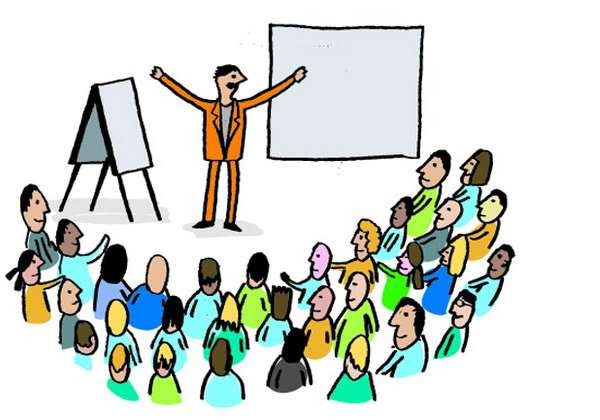 новоприйнятим працівником  або працівником, який буде  виконувати нову для нього  роботу, студентом, учнем та  вихованцем перед роботою в  майстернях, лабораторіях,  дільницях тощо.
Первинний інструктаж проводиться індивідуально або для  групи осіб спільного фаху за програмою, складеною з  урахуванням вимог відповідних інструкцій з охорони праці та  інших нормативних актів про охорону праці, технічної  документації і орієнтованого переліку питань первинного  інструктажу, викладених в додатку до Типового положення про  навчання, інструктаж та перевірку знань з питань охорони праці.  Програма первинного інструктажу розробляється керівником цеху  чи дільниці, узгоджується зі службою охорони праці і  затверджується роботодавцем, керівником навчального закладу  або відповідного структурного підрозділу.
Усі робітники і випускники професійних навчальних. закладів  після інструктажу на робочому місці повинні пройти стажування  протягом 2-15 змін під керівництвом досвідчених кваліфікованих  робітників або спеціалістів, що призначаються наказом  (розпорядженням) по підприємству, цеху, дільниці, виробництву. В  окремих випадках стажування може не призначатися, якщо  робітник має стаж роботи за своєю професією не менше трьох  років, а робота, яку він виконуватиме, для нього знайома з  попереднього місця праці.
Повторний інструктаж
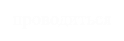 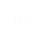 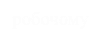 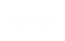 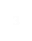 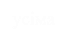 проводиться  працівниками:
на	робочому	місці	з	усіма  на		роботах		із	підвищеною
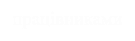 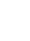 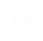 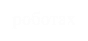 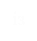 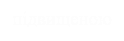 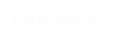 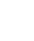 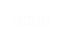 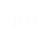 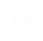 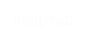 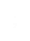 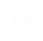 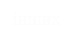 небезпекою	–	один	раз	на	квартал;	на	інших  роботах – один раз у півріччя.
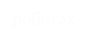 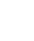 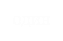 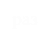 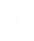 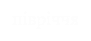 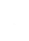 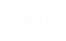 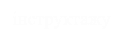 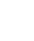 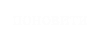 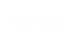 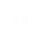 Мета  уміння
інструктажу  виконувати
–		поновити	знання	та  працівником	роботу
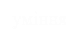 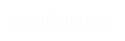 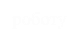 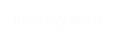 правильно і безпечно. Проводиться інструктаж  індивідуально або для групи працівників, що  виконують однотипні роботи, за програмою  первинного інструктажу в повному обсязі.
Позаплановий інструктаж
проводиться	з	працівниками	на	робочому	місці	або	в  кабінеті охорони праці у таких випадках:
при введенні в дію нових або змінених нормативних  актів про охорону праці;
при зміні технологічного процесу, заміні або  модернізації устаткування, приладів та інструментів,  вихідної сировини, матеріалів та інших факторів, що  впливають на охорону праці;
при порушенні працівником нормативних актів, що  може призвести до травми, отруєння або аварії.
Позаплановий інструктаж проводиться індивідуально  або для групи працівників спільного фаху. Обсяг і зміст  інструктажу визначається для кожного окремого випадку  залежно від причин і обставин, що викликали  необхідність його проведення.
Цільовий інструктаж
проводиться у таких випадках:
при виконанні разових робіт, що не пов'язані  безпосередньо з основними роботами працівника;
- при ліквідації наслідків аварії і стихійного лиха;
при виконанні робіт, що оформляються нарядом-  допуском, письмовим дозволом та іншими  документами;
в разі проведення екскурсій або організації  масових заходів з учнями та вихованцями  (екскурсії, походи, спортивні заходи тощо).  Цільовий інструктаж фіксується нарядом-  допуском або іншим документом, що дозволяє  проведення робіт.
ОХОРОНА ПРАЦІ ЖІНОККонституція України (ст. 24) на вищому законодавчому рівні закріпила рівність прав жінки і чоловіка. Разом з тим, трудове законодавство, враховуючи фізіологічні особливості організму жінки, інтереси охорони материнства і дитинства, встановлює спеціальні норми, що стосуються охорони праці та здоров'я жінок.Відповідно до ст. 174 КЗпП забороняється застосування праці жінок на важких роботах і на роботах зі шкідливими або небезпечними умовами праці, а також на підземних роботах, крім деяких підземних робіт (нефізичних робіт або робіт з санітарного та побутового обслуговування).
Забороняється також залучати жінок до підіймання і переміщення речей, маса яких перевищує чинні для жінок норми. 
 встановлено граничні норми підіймання і переміщення важких речей жінками:
- підіймання і переміщення вантажів при чергуванні з іншою роботою (до двох разів на годину) - 10 кг;
- підіймання і переміщення вантажів постійно протягом робочої зміни - 7 кг.
Сумарна маса вантажу, який переміщується протягом кожної години робочої зміни, не повинна перевищувати: з робочої поверхні - 350 кг; з підлоги - 175 кг.
Залучення жінок до робіт у нічний час (з 22.00 до 6.00) не допускається, за винятком тих галузей народного господарства, де це зумовлено необхідністю і дозволяється як тимчасовий захід (ст. 175 КЗпП).
Відповідно до Закону України "Про відпустки" (ст. 17) на підставі медичного висновку жінкам надається оплачувана відпустка у зв'язку з вагітністю та пологами тривалістю 126 календарних днів (70 днів до і 56 днів після пологів). Після закінчення відпустки у зв'язку з вагітністю та пологами за бажанням жінки їй надається відпустка для догляду за дитиною до досягнення нею трирічного віку та додаткова неоплачувана відпустка по догляду за дитиною до досягнення нею шести років. Час цих відпусток зараховується як у загальний, так і в безперервний стаж роботи і в стаж за спеціальністю (ст. 181 КЗпП).
Відповідно до ст. 19 Закону України "Про відпустки" жінці, яка працює і має двох і більше дітей віком до 15 років або дитину-інваліда, за її бажанням, щорічно надається додаткова оплачувана відпустка тривалістю 5 календарних днів без урахування вихідних.
ОХОРОНА ПРАЦІ НЕПОВНОЛІТНІХ
Держава враховує певні фізичні, фізіологічні та інші особливості неповнолітніх і виявляє турботу про здоров'я молодого покоління. 
Законодавчо це закріплено, зокрема, в ст. 43 Конституції України. Законом України "Про охорону праці" забороняється застосування праці неповнолітніх, тобто осіб віком до 18 років, на важких роботах і на роботах зі шкідливими або небезпечними умовами праці, а також на підземних роботах.
Забороняється залучати неповнолітніх до нічних, надурочних робіт та робіт у вихідні дні (ст. 192 КЗпП). Усі особи, молодші 18 років, приймаються на роботу лише після попереднього медичного огляду і в подальшому, до досягнення 21 року, щороку підлягають обов'язковому медичному оглядові (ст. 191 КЗпП).
Для неповнолітніх у віці від 16 до 18 років встановлений скорочений 36-годинний робочий тиждень, а для 15-річних - 24-годинний.
Заробітна плата працівникам молодше 18 років за скороченої тривалості щоденної роботи сплачується в такому ж розмірі, як працівникам відповідних категорій за повної тривалості щоденної роботи (ст. 194 КЗпП).
Щорічні відпустки неповнолітнім надаються в літній час або, за їх бажанням, у будь-яку іншу пору року (ст. 195 КЗпП). Тривалість такої відпустки - один календарний місяць.
Звільнення неповнолітніх з ініціативи власника або уповноваженого ним органу допускається, крім додержання загального порядку звільнення, тільки за згодою районної (міської) комісії в справах неповнолітніх (ст. 198 КЗпП).